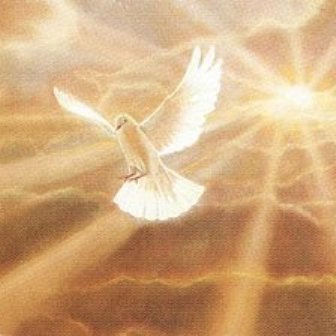 How to Understand the Holy Spirit
By the end of this course you will learn:
Who the Holy Spirit Is
The Purpose(s) of the Holy Spirit
Why We Need the Holy Spirit
How We Come To Know the Holy Spirit
How the Holy Spirit is Manifested
How to Get the Most From Our Relationship
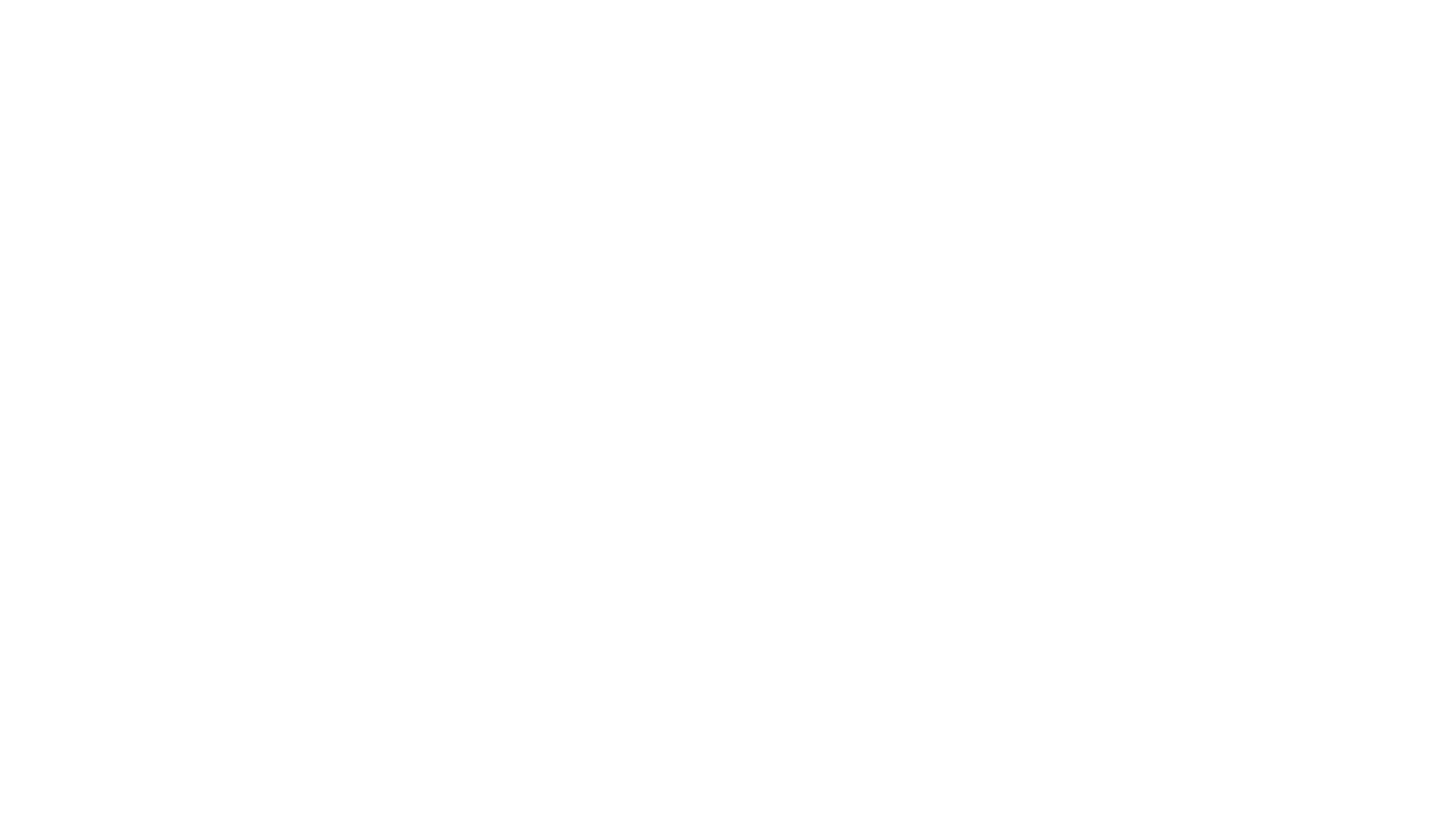 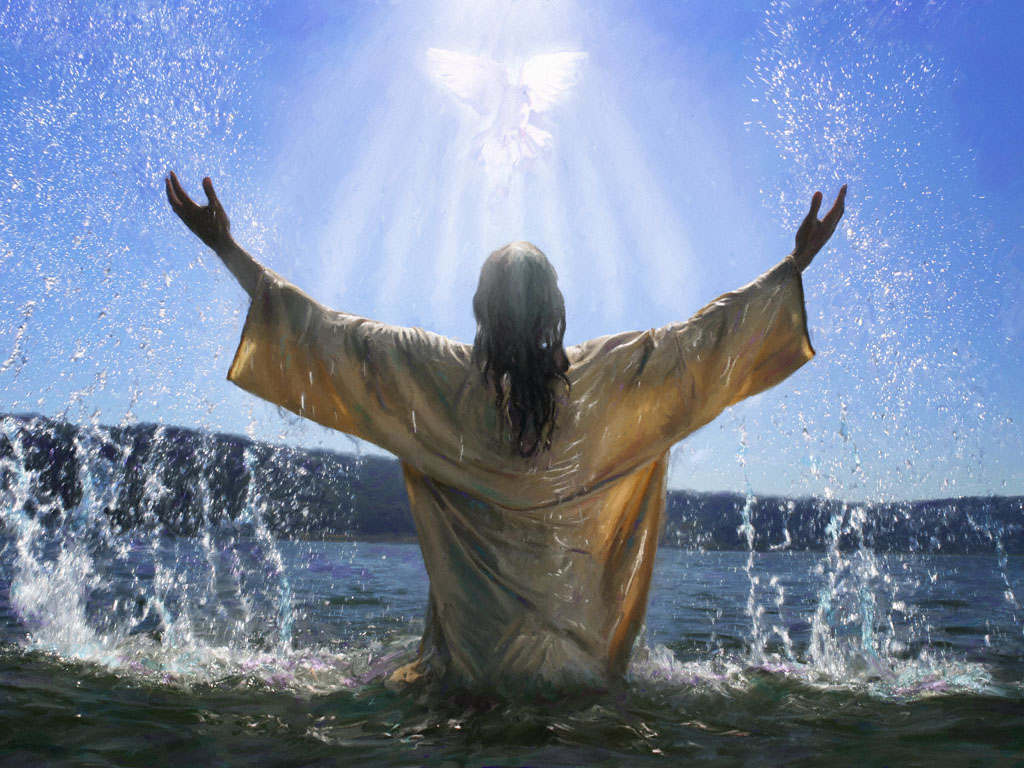 Who Is the Holy Spirit?
The Holy Spirit….
Is a part of the Triune Personhood of God
Matthew 28:19 (Baptize in the Name; Not Name(s) = Oneness/Equality with different functions)
Is the mechanism through which The Lord Jesus Christ was manifested—Luke 1:30-35
Is the mechanism used to Baptize Christ to commence His earthly ministry– Luke 3:21-22 (Also, see Matthew 3:16)
The Holy Spirit is the Spirit of Christ– Romans 8:9-11
Was there in the very beginning and will be there at the end:
Beginning– Genesis 1:1-2 (Very first chapter of the Bible)
End– Revelation 22:17 (Very last chapter of the Bible)
Is the voice of God who speaks to us and through us:
John 16:12-14 (Note: Holy Spirit is referred to as “He” not It)
“The Word” is what gives voice to The Holy Spirit– John 1:1-4; John 6:63
Who Is the Holy Spirit?
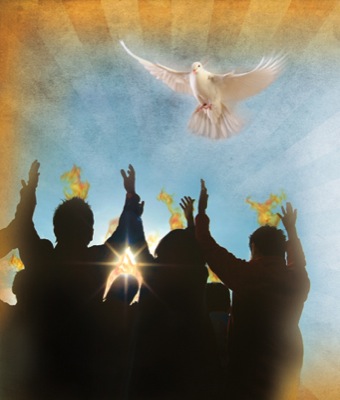 The Holy Spirit….
Is our power source…
John 1:14…11-12
Acts 1:8-9
Acts 2:1-4
Any Questions???